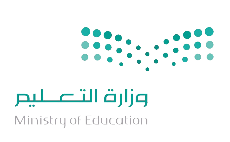 المملكة العربية السعودية
وزارة التعليم 
مكتب التربية والتعليم بمحافظة الجبيل
قسم الصفوف الأولية
الاختبار الدوري للصف............مادة العلوم /  الفترة .......
العلوم
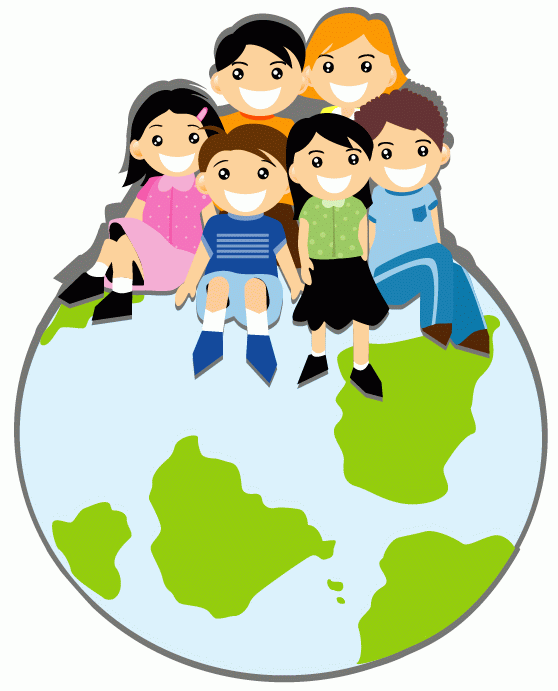 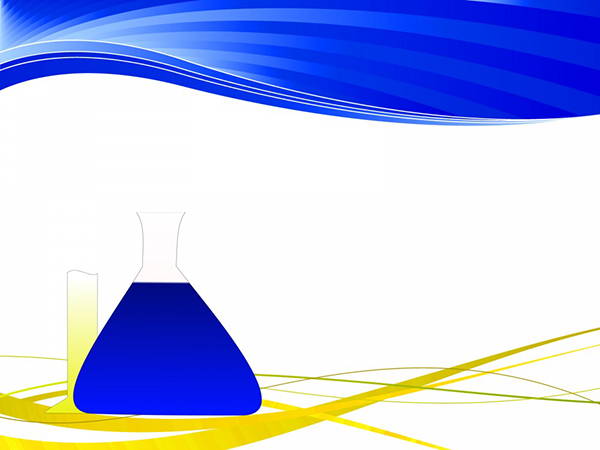 نموذج رقم (3)
اسم الطالبة ....................................................... المدرسة......................................... الصف ........................
اختاري المصطلح المناسب للمفهوم التالي
السؤال الأول:
الصوت /  الضوء /  السرعة
*....................هو شكل من أشكال الطاقة يسمح لنا برؤية الأشياء ،ويسير في خطوط مستقيمة.
الزجاج  /الخشب / الجدار/ الهواء / البلاستيك
السؤال الثاني :
السؤال الثاني :
صنفي الأجسام التالية حسب ماهو مطلوب في الجدول:
السؤال الثالث:
اذكري طرق المحافظة على الأذن:

1/...................................
2/...................................
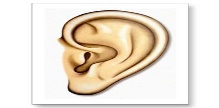 تمنياتي لك بالتوفيق                                                                                                                معلمة المادة :
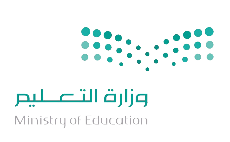 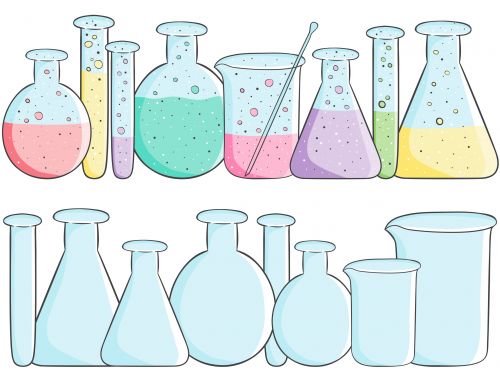 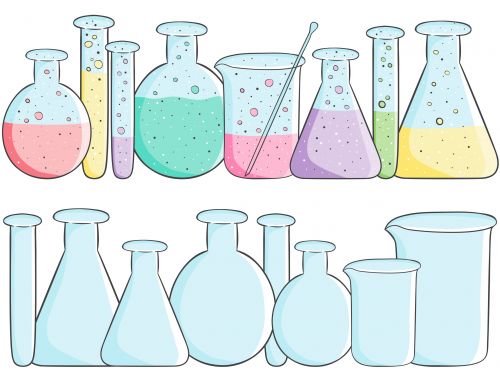 المملكة العربية السعودية
وزارة التعليم 
مكتب التربية والتعليم بمحافظة الجبيل
قسم الصفوف الأولية
الاختبار الدوري للصف............مادة العلوم /  الفترة .......
و
م
م
و
ل
ع
ع
ل
اسم الطالبة ....................................................... المدرسة......................................... الصف ........................
السؤال الأول:
السؤال الثاني :
السؤال الثاني :
السؤال الثالث  :
السؤال الثالث:
تمنياتي لك بالتوفيق                                                                                                                معلمة المادة :